Chapter 21, Section 3“The Rights of Women and Minorities”
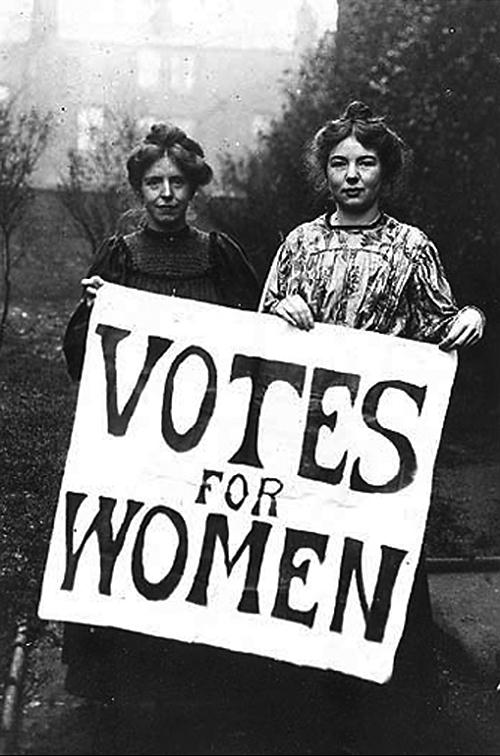 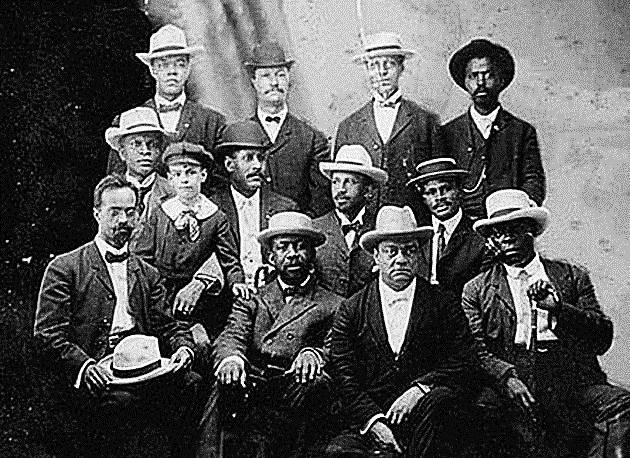 Female Progressives
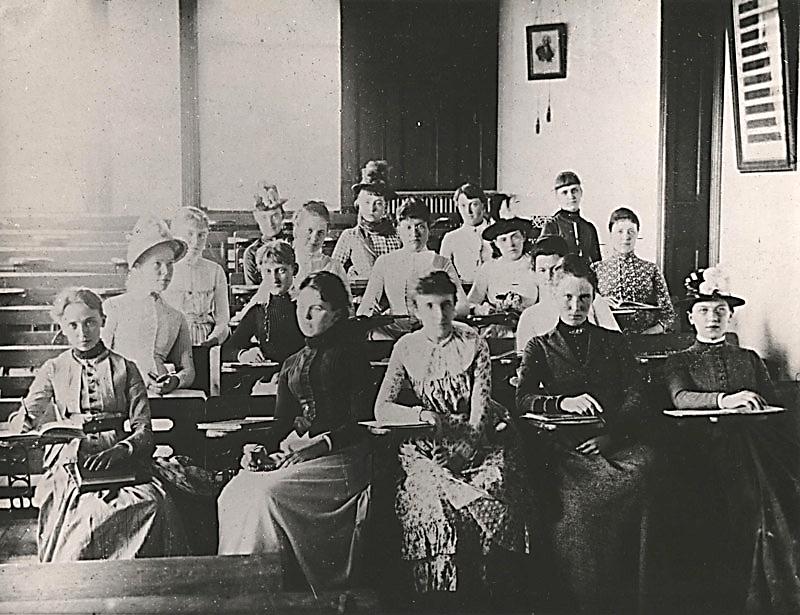 Vassar College 
Students in 1887 
in New York
Women began attending women’s colleges in larger numbers in the late 1800s (nearly 40% of college students were women by 1910)
Women were excluded from fields like law and medicine that were dominated by men
Many women college graduates entered fields such as social work and education and often put their education to use by becoming active in reform movements
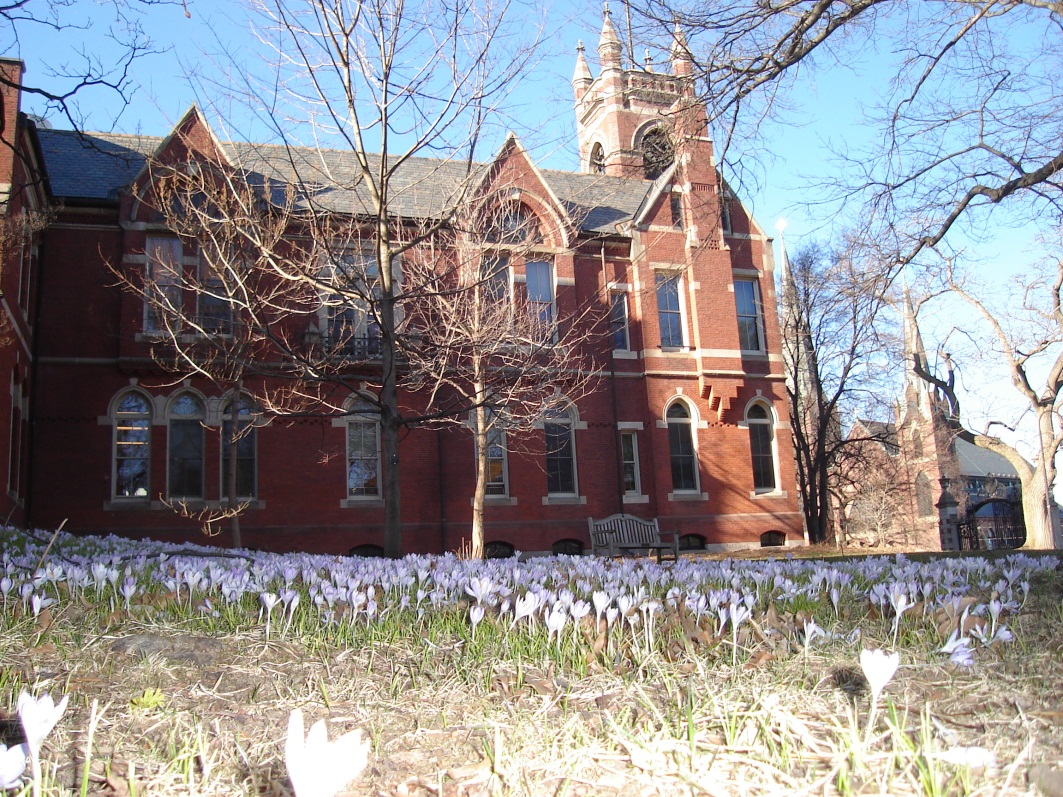 Smith College in Massachusetts
Temperance
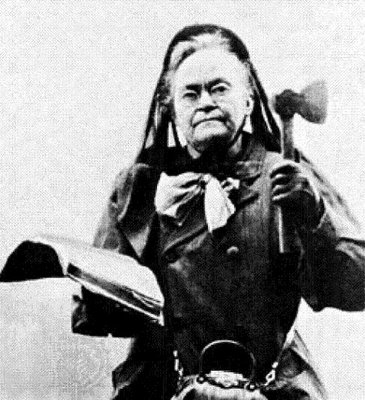 Woman’s Christian Temperance Union – reformer group founded in 1874 that fought for the adoption of local and state laws restricting the sale of alcohol 
Carrie Nation – radical temperance fighter in 1890s Kansas who would storm into saloons with a hatchet and smash liquor bottles 
18th Amendment – amendment to the US Constitution passed in 1919 it banned the production, sale, and transportation of alcoholic beverages throughout the US
Opposition to Female Suffrage
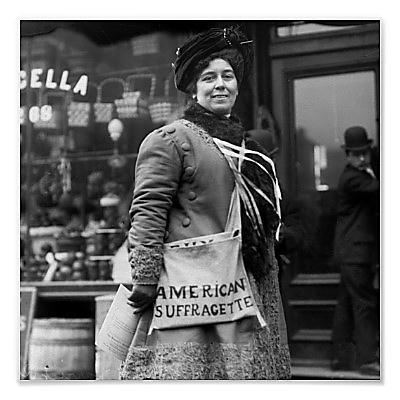 suffrage – the right to vote, which women reformers began to push for again in the late 1800s and into the 1900s
Reasons for opposition:
Political bosses were worried about the anti-corruption efforts of women
Some business leaders worried women would support minimum wage and child labor laws
Others believed women should only be homemakers and mothers and not politically active citizens
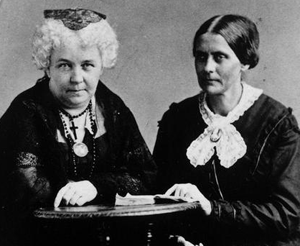 The Suffrage Movement
Women failed to gain the right to vote following the Civil War (when African Americans did get it)
Elizabeth Cady Stanton and Susan B. Anthony founded the National American Woman Suffrage Association (NAWSA) in 1890 to promote the cause of women’s suffrage
Some women earned the right to vote on a state-by-state basis
Wyoming was first in 1890, followed by Colorado, Idaho, and Utah
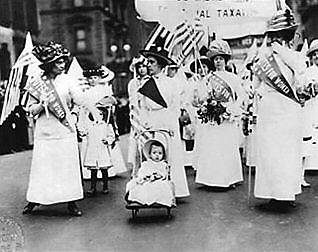 19th Amendment
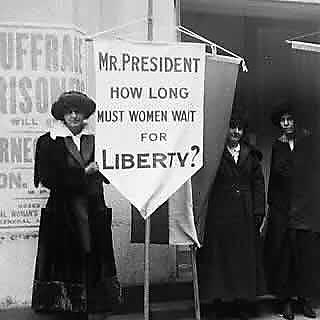 Carrie Chapman Catt – Pres. of NAWSA in 1900 who helped mobilize more than 1 million members, and pushed for more states to allow women the right to vote
Alice Paul – founded the National Woman’s Party in 1913 and used parades, demonstrations, picketing (including on Pres. Wilson during WWI), and hunger strikes to draw attention to the movement
19th Amendment – U.S. Constitutional amendment that granted women the right to vote in 1920
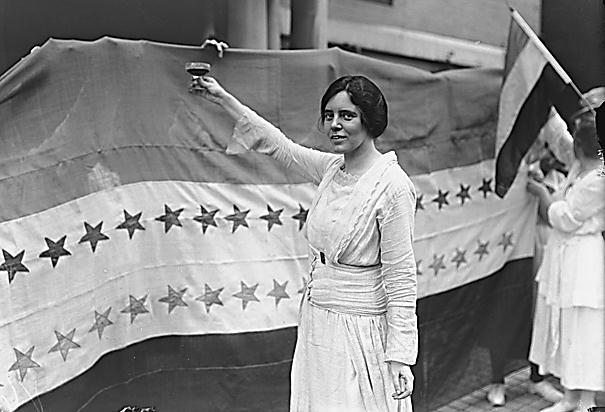 Alice Paul 
Celebrating
Ratification
of 19th
Amendment
African Americans Faced Discrimination
African Americans were relegated to sharecropping in the South and working for the lowest wages in the worst jobs in the North
Barriers to voting:
Literacy Tests – difficult, nearly impossible test to determine ability to read/write.  
Poll Taxes – fee charged to Blacks only for the purposes of voting
Grandfather Clause – voting rule that stated you could vote as long as your grandfather had the right to vote
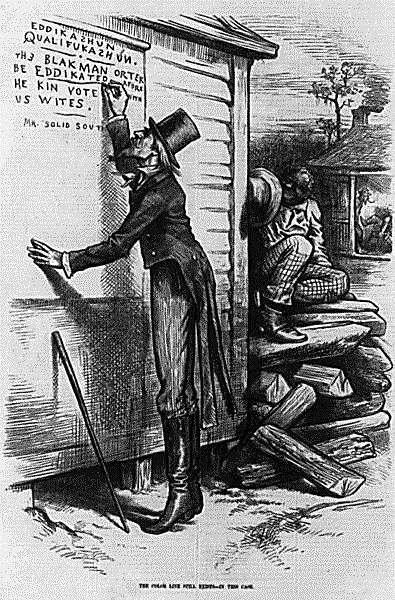 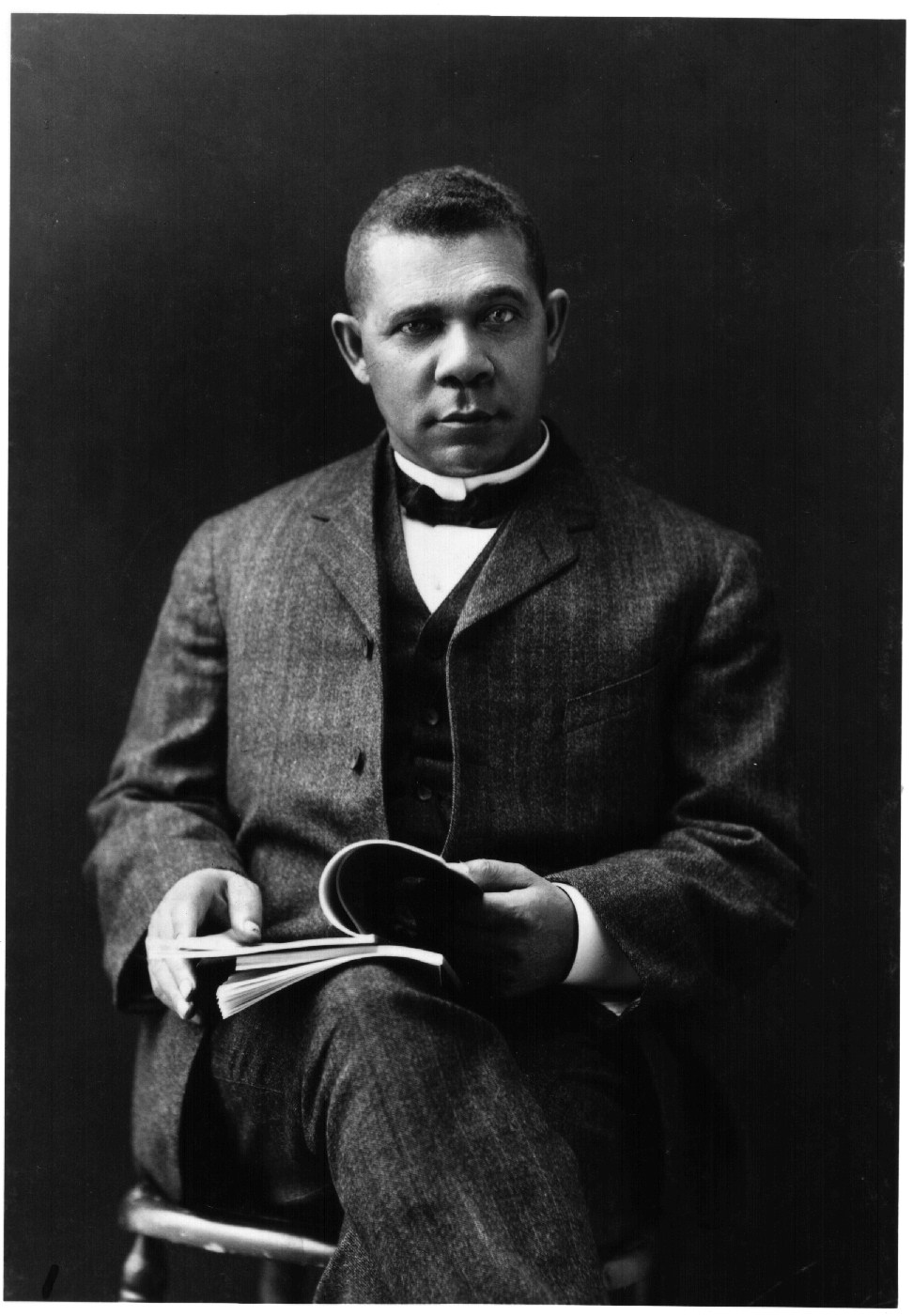 African American Leaders vs. Discrimination
Booker T. Washington – late 1800s educator who founded the Tuskegee Institute in Alabama, who fought discrimination by encouraging African Americans to improve educational and economic conditions before asking for full rights
W.E.B. Du Bois – a Harvard University graduate who called for direct action and protests of racial injustice, who also became a founder of the NAACP in 1909
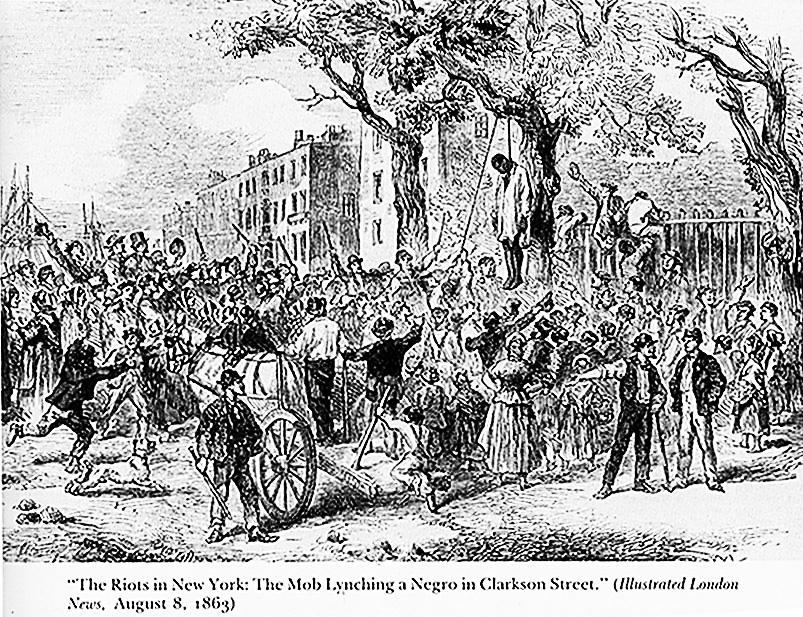 Lynchings
Lynching: Racially motivated murders, usually inflicted upon African-Americans for violation of social codes (more than 3,000 African-Americans lynched between 1885-1915)
Ida B. Wells – African American journalist who wrote for a Memphis newspaper, who wrote articles about the unequal economic and educational opportunities for African Americans and about lynchings
She later moved to Chicago due to continual death threats
Organizations Aid African American
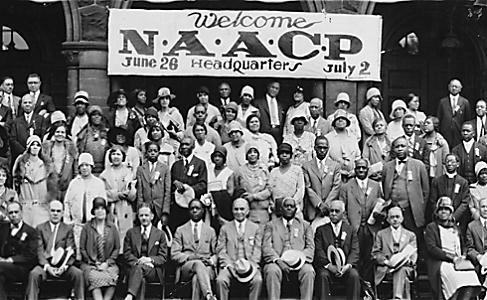 N.A.A.C.P. – (National Association for the Advancement of Colored People) an early civil rights group founded by reformers including W.E.B. DuBois in 1909 that attacked discrimination through court cases (including winning one that ended the grandfather’s clause that restricted African American voting)
National Urban League – organization founded in 1911 that aided African Americans moving from the South by helping them find jobs and housing in Northern cities
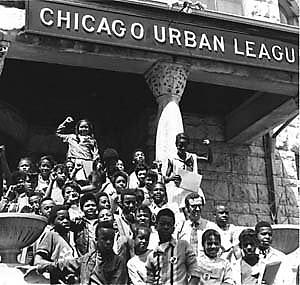 Other minority groups struggled to assimilate and achieve equality
Reformers who helped these groups tended to encourage them to adopt the ways of European society
Conflicting Native American groups were set up – some promoted integration and some supported preserving their traditional culture
Chinese immigrants organized neighborhood associations to provide public services that white reforms denied them
Mexican immigration increased into the South and these people became an important part of the economy there, but they rarely benefitted from the progressive labor laws of the time period
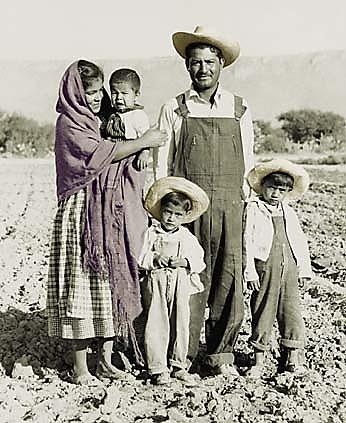